Mechanics of V-shaped Conjugate Strike-slip Faults
Yin, A., Dept. Earth & Space Sci., UCLA, Los Angeles, CA 90095
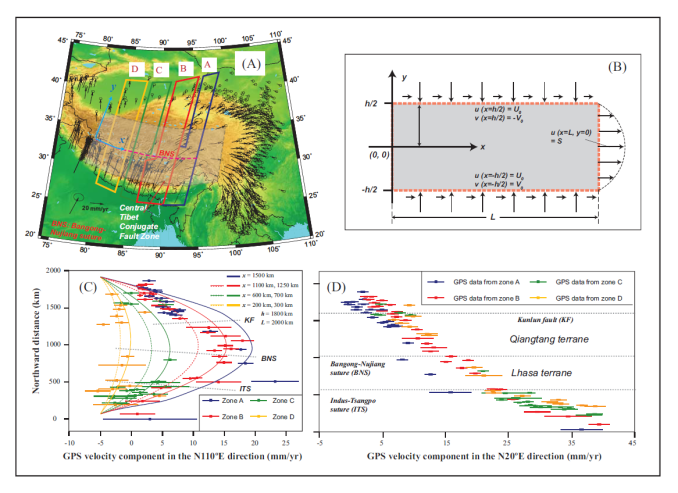 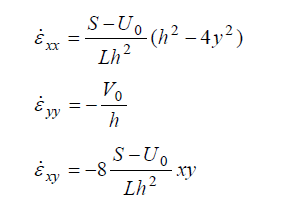 Observed 
GPS data lead to 
strain-rate field
Newtonian Fluid
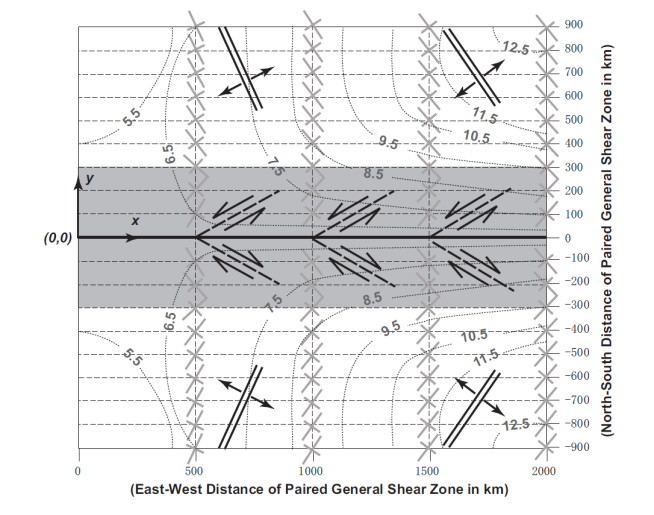 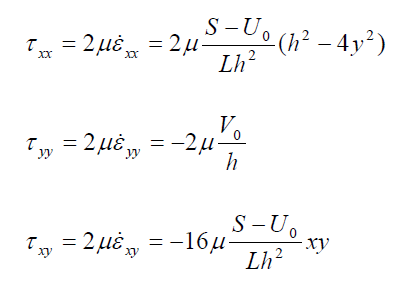 Use stress field and
Coulomb fracture criterion 
to predict V-shaped conjugate strike-slip faults